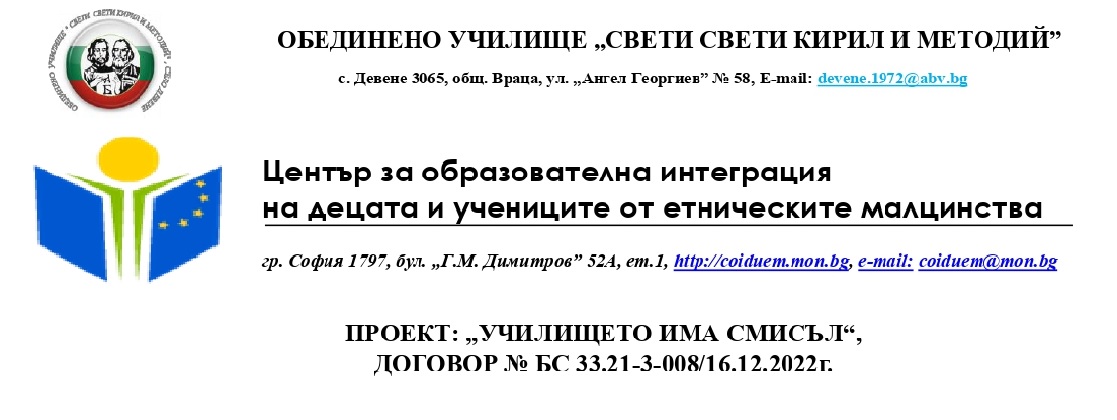 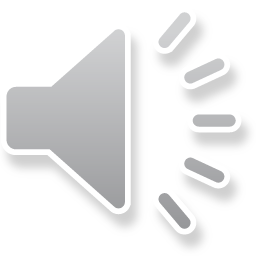 ПРОЕКТ: "Училището има смисъл"
ИНСТИТУЦИЯ: Обединено училище "Свети Свети Кирил и Методий"
ПЕРИОД НА ИЗПЪЛНЕНИЕ НА ПРОЕКТА: 10 месеца
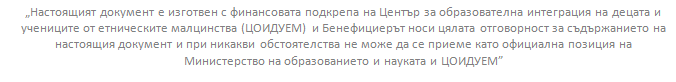 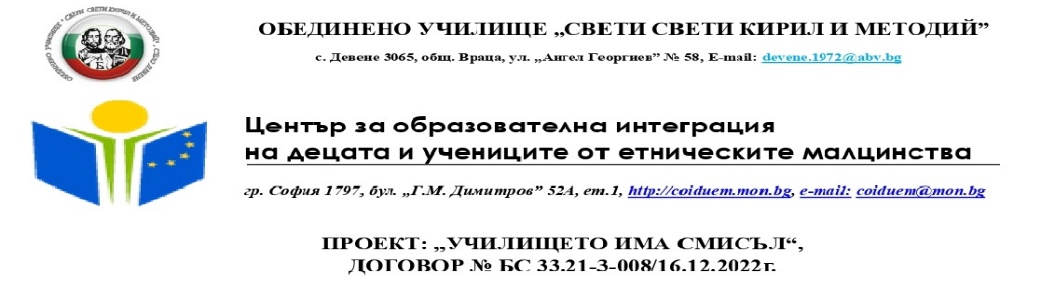 Основна цел на проекта:
 Реализиране на мерки за ранен и равен достъп до качествено образование на децата и учениците от етническите малцинства и етнокултурните общности чрез процеса на десегрегация в образованието и/или преодоляване на демографски, социално-икономически и културни бариери.
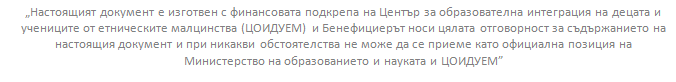 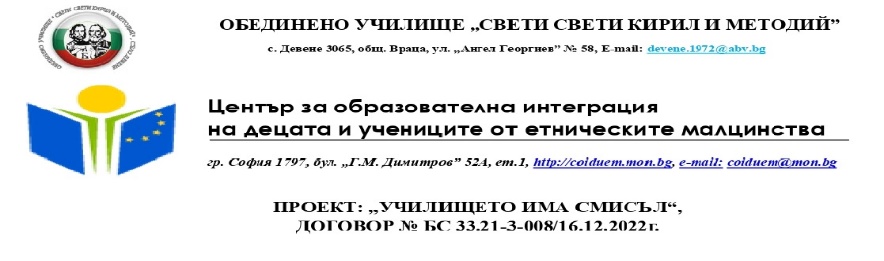 Стратегически цели на проекта:
 Развиване на умения за комуникация. 
Създаване и развиване на навици за самостоятелен труд. 
Интегриране и успешна социализация на децата и учениците от различните етноси. 
Задържане на учениците от етническите малцинства в училище чрез включването им в различни дейности. 
Професионално и кариерно ориентиране на учениците от етническите малцинства, завършващи основно образование и първи гимназиален етап на средното образование. 
Социално-комуникативно приобщаване и ангажиране на родителите – роми за изграждане на образователна и обществена среда, осигуряваща ефективен процес на десегрегация. 
Интеркултурно образование и възпитание.
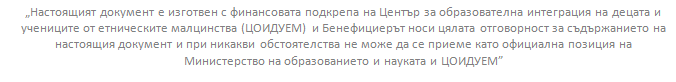 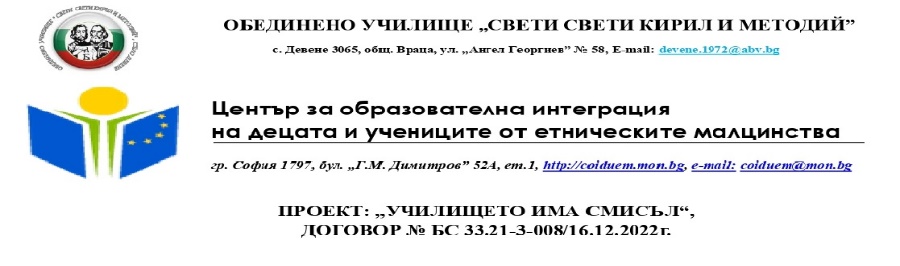 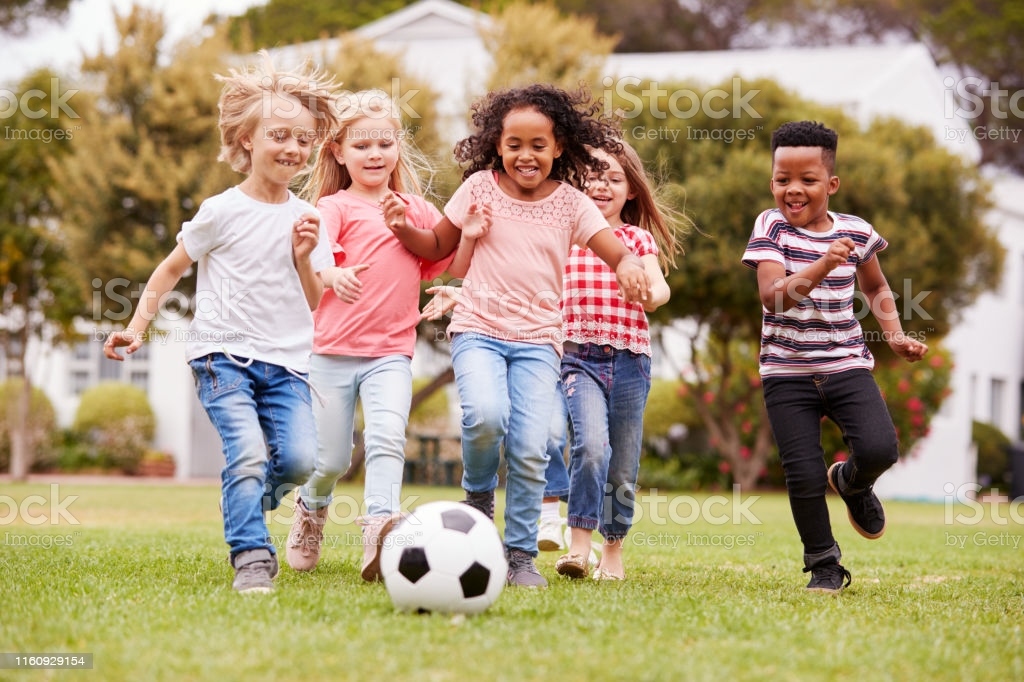 Дейност 3 СИНЬО ЛЯТО
Включва:
Лятно училище за бъдещи първокласници
Летни забавления в училищния двор
Летен лагер на море
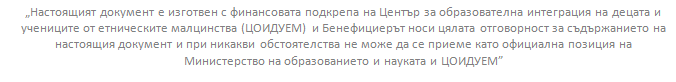 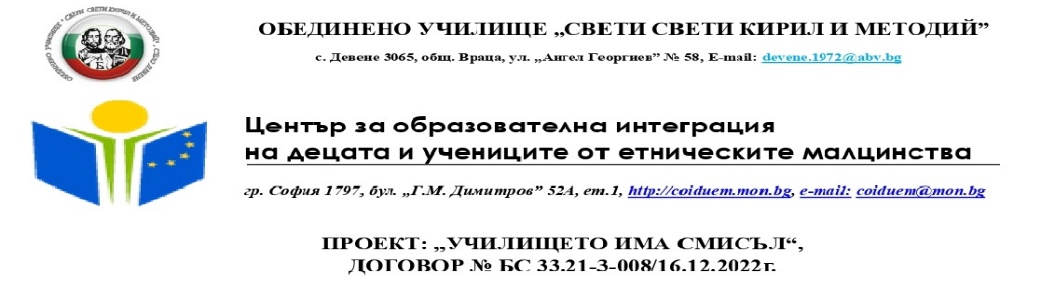 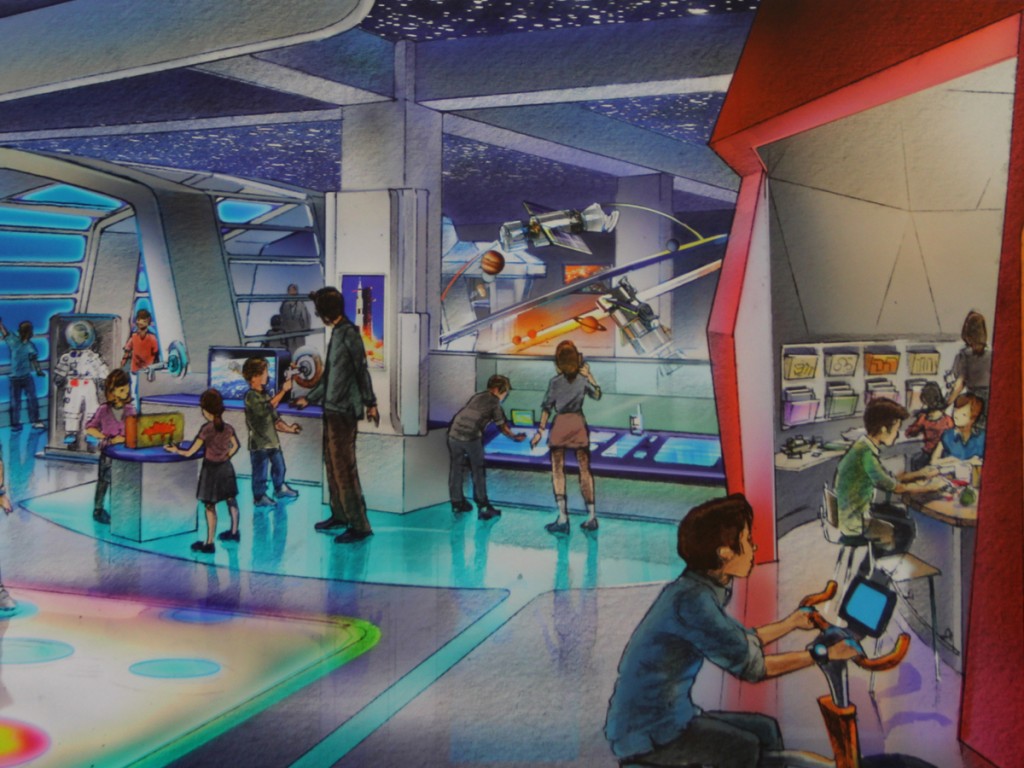 Дейност 4: Клуб „Опознай света“
- Часове за опознаване на туристически обекти, музеи, история н интересни места в България;
- Екскурзии
     1. град София – посещение на "Музейко" и Военно-исторически музей  / I-IV  клас/
     2.  град Велико Търново (двудневна екскурзия) – посещение на фестивала „Отворено сърце“ /V - Х  клас/
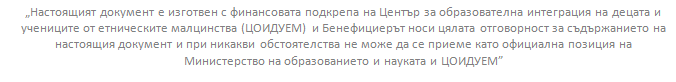 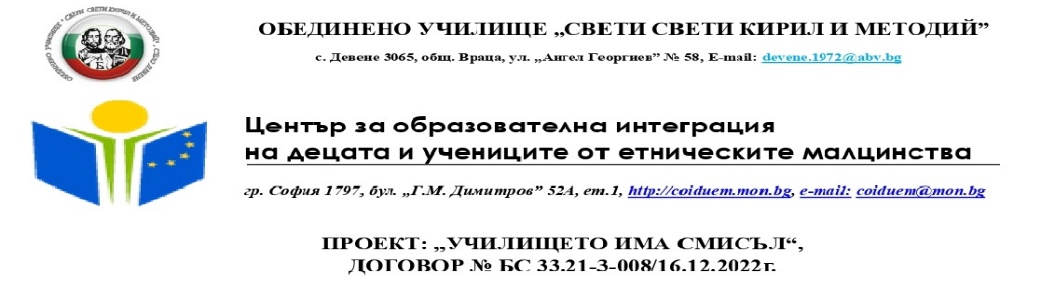 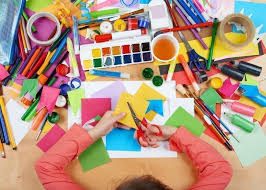 Дейност 5: Кът за творчество
Чрез интерактивни игри, занимания, изследователска и творческа дейност ще се формират умения за самостоятелност и взимане на решения в различни ситуации. Учениците от клуба ще представят дейността си пред училищната общност с рисунки, табла, постери и др.
Към дейностите на клуба ще бъдат приобщени за участие родители - доброволци.
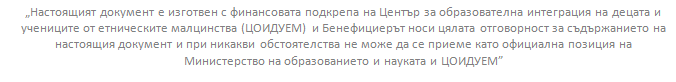